Роль підприємництва в досягненні цілей сталого розвитку
Лекція з навчальної дисципліни «Підприємництво та основи бізнесу»
ПЛАН
Сталий розвиток та його цілі
Генеральний договір ООН
Україна і цілі сталого розвитку
2. Генеральний договір ООН

Традиційно соціальна відповідальність підприємництва обмежувалася його роллю в зростанні економіки, створенні робочих місць та сплаті податків, але в сучасних умовах бізнес-структурам запропоновано взяти на себе більш масштабну, інтегруючу роль в практичній реалізації програми досягнення ЦСР, яка визначається, як єдино можливий шлях розвитку не тільки для країн та організацій, які залучені в процес підвищення відповідальності за перспективи сталого розвитку суспільства, але й для підприємництва. За експертними оцінками, досягнення ЦСР потребує щорічного обсягу фінансування в розмірі 5-7 трлн. доларів. Ресурси, які спроможні надати уряди країн світу, зараз не перебільшують 132 млрд. доларів на рік. Тому провідна роль у фінансуванні досягнення ЦСР відводиться підприємницьким структурам та фінансовим ринкам, які здатні забезпечити відповідне фінансування в інтересах сталого розвитку. И головне місце тут мають зайняти підприємства, які у центр своїх бізнес-стратегій ставлять екологічні, соціальні та управлінські показники (критерії ESG — environmental, social and governance) та ESG-інвестиції. Саме такі підприємства мають стати бізнес-лідерами, головними суб’єктами практичного досягнення ЦСР шляхом трансляції свого прибутку в стале та інклюзивне економічне зростання, захист навколишнього середовища та боротьбу із зміною клімату.
Уявлення про роль підприємництва та його відповідальності у сучасному світі змінюється під впливом руху за сталу економіку, який спрямований на поєднання концепції та принципів сталого розвитку з стратегію, системою управління та поточною практикою підприємницької діяльності.
Найвагомішою у світі ініціативою з питань сталого розвитку є Глобальний договір ООН (ГД ООН). Це ідея Генерального секретаря ООН Кофі Аннана, запропонована на Всесвітньому економічному форумі в Давосі у 1999 р. та реалізована у 2000 р. Сьогодні ГД ООН найбільша у світі асоціація корпоративно відповідального бізнесу, що закликає компанії вибудовувати свою діяльність та стратегію з урахуванням Цілей сталого розвитку та на основі десяти універсальних принципів у галузі прав людини, праці, навколишнього середовища та боротьби з корупцією. Організація налічує 12 тисяч комерційних компаній та 3 тисячі небізнесових організацій у 69 локальних мережах, розташованих у 165 країнах світу. Українська Мережа має 108 учасників. Приєднатися до ГД ООН – означає публічно заявити про свою прихильність принципам ГД ООН та взяти на себе обов’язок сприяти формуванню сталої відкритої економіки та відкритої бізнес-спільноти, привести свою бізнес-модель у відповідність до ЦСР.
Місія ГД ООН – стимулювати глобальний рух підприємницьких структур, які переосмислили поняття бізнес-лідерства в контексті корпоративної відповідальності та розуміють пряму залежність своїх перспектив від залучення до удосконалення оточуючого середовища та суспільства. ГД ООН містить звернення до підприємців всього світу привести свою модель господарювання до відповідності універсальним міжнародним принципам у сфері прав людини, трудових відносин, захисту оточуючого середовища, протидії корупції, а також плану реалізації ЦСР до 2030 р.
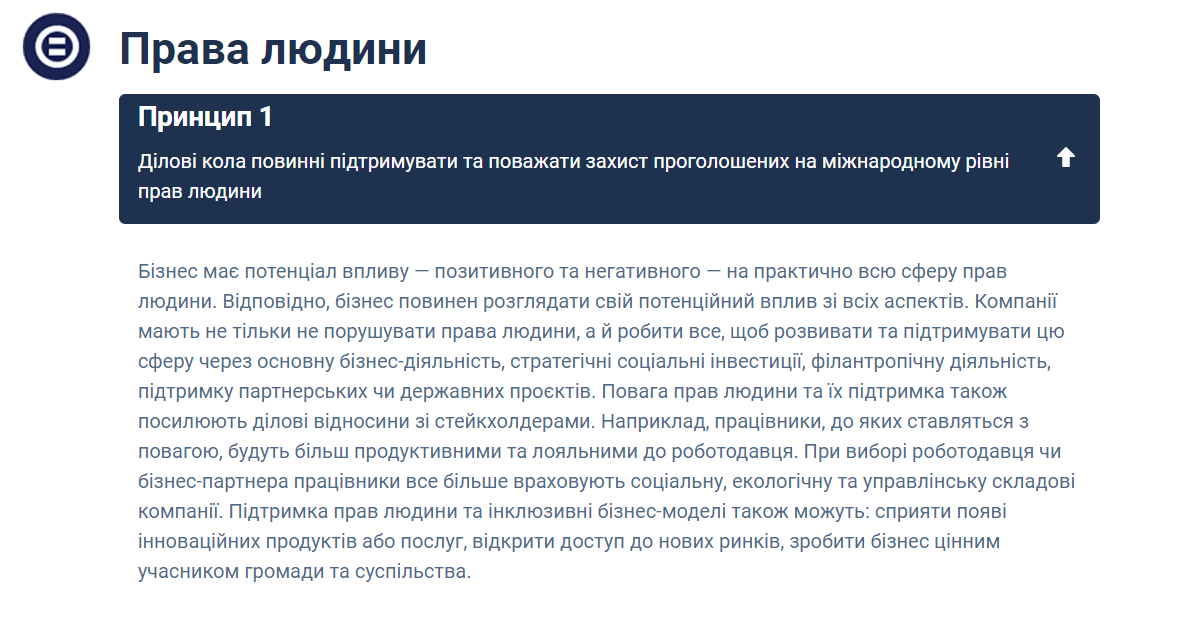 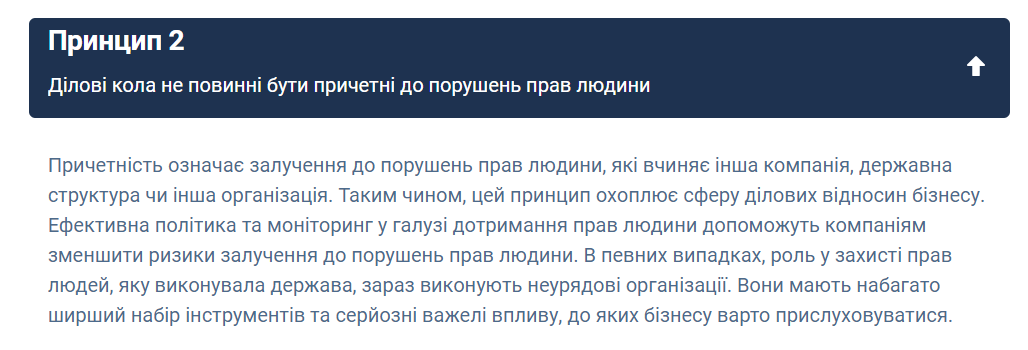 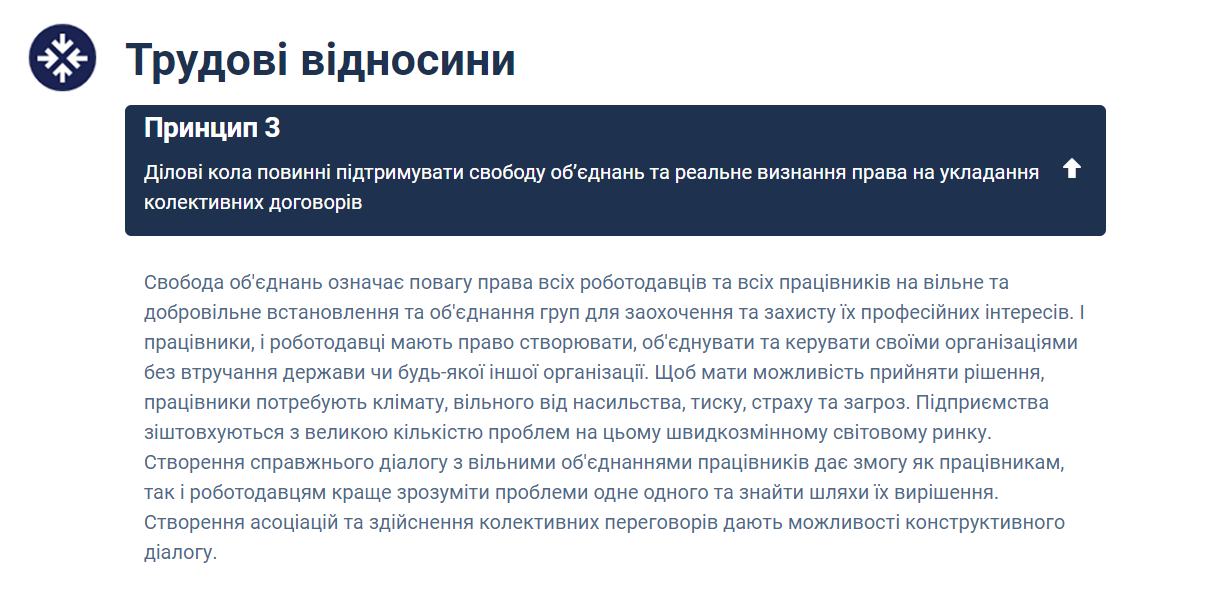 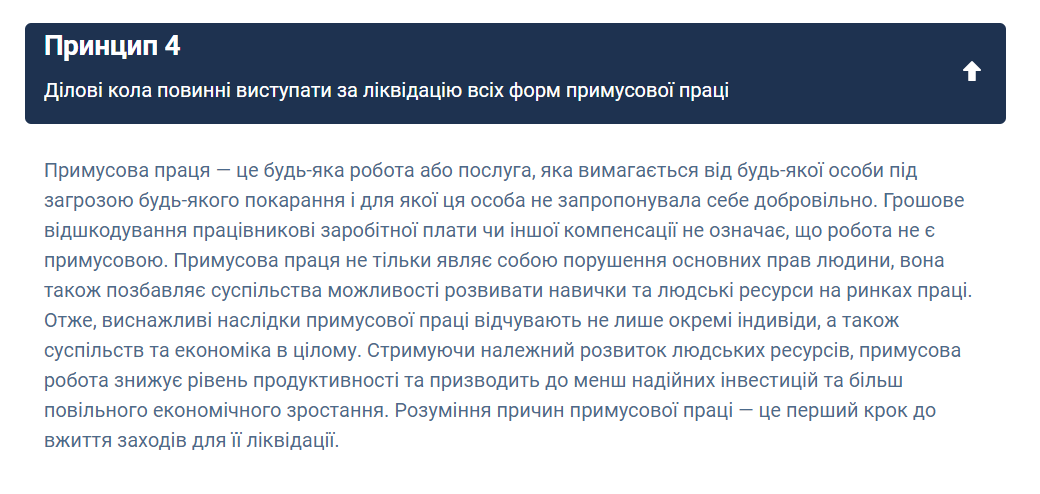 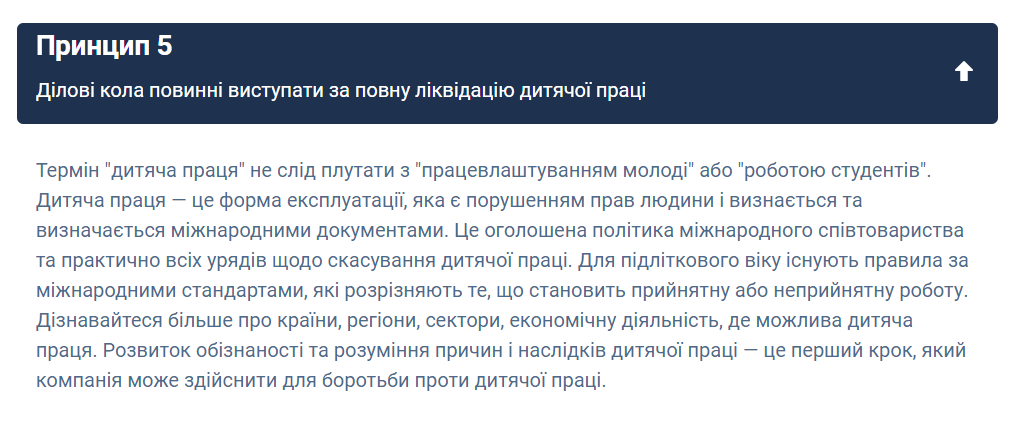 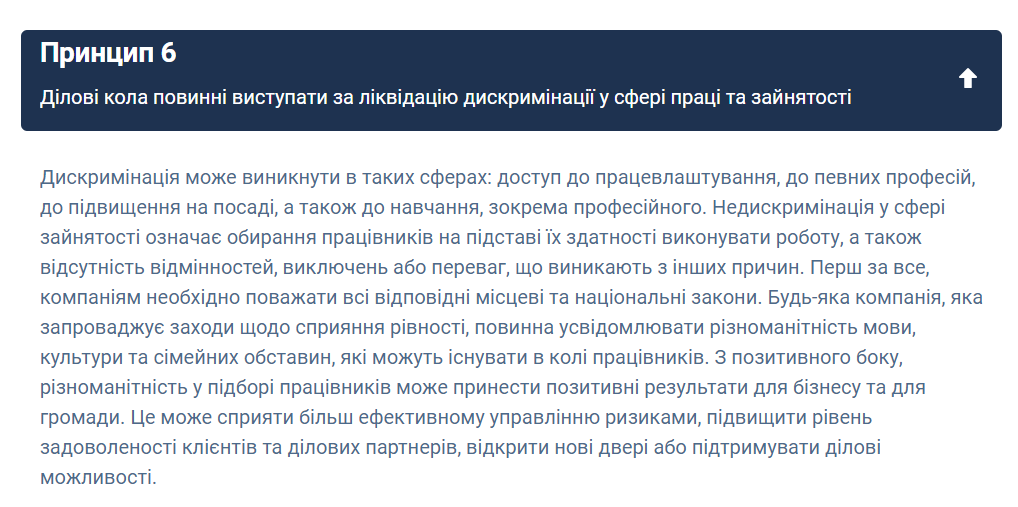 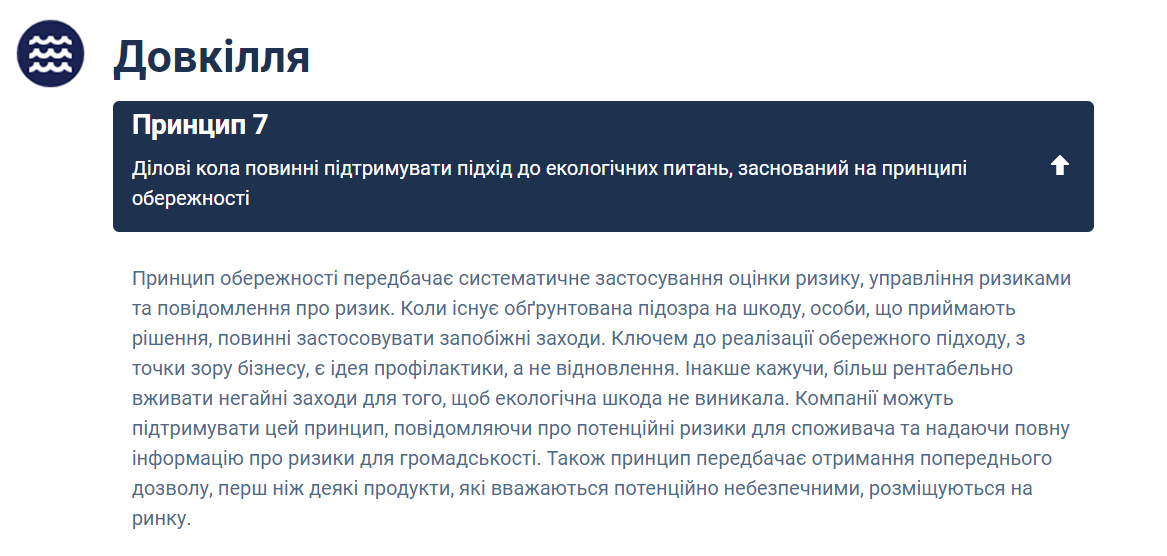 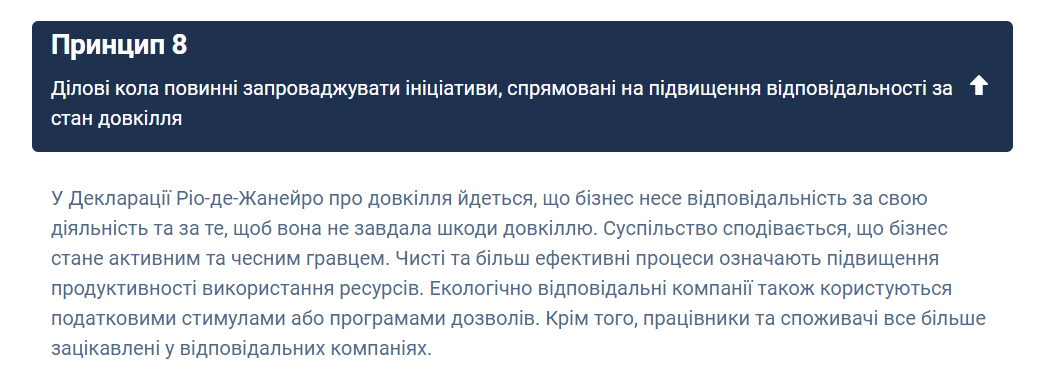 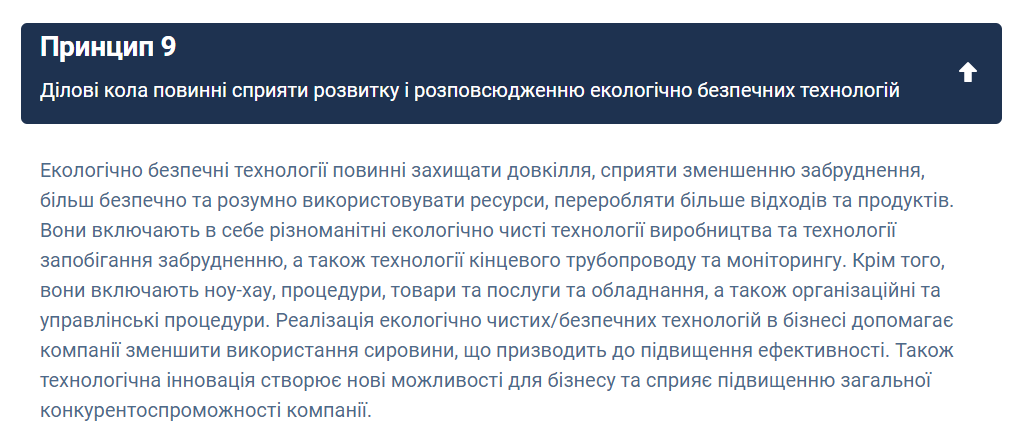 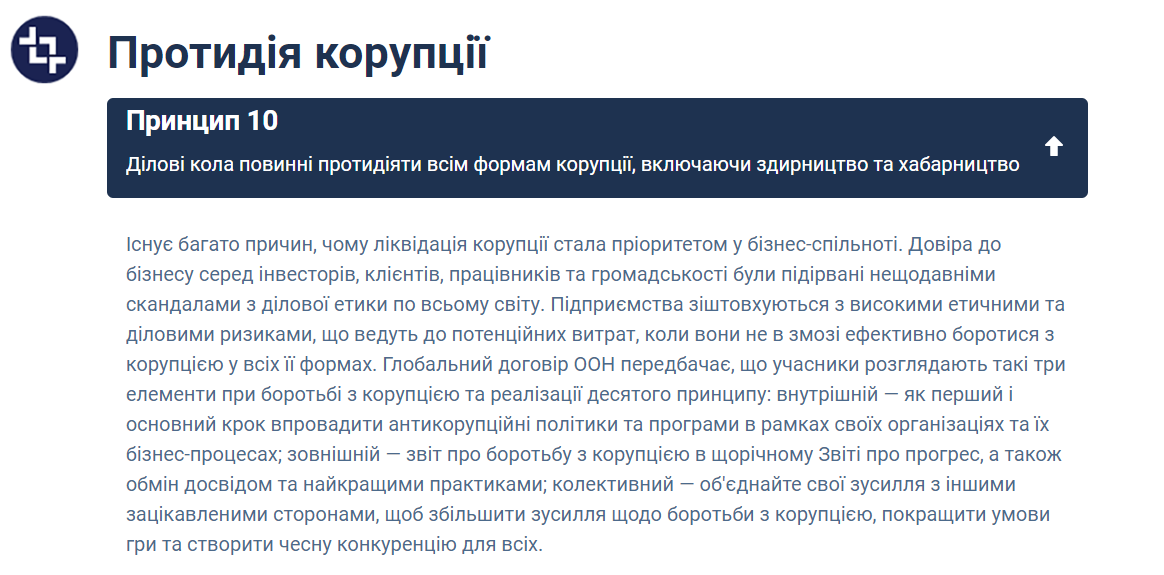 Як приєднатися

Приєднання компанії відбувається на глобальному рівні. Кожна організація подає заявку до глобального офісу UN Global Compact, а після погодження заявка надходить до української мережі.
Крок 1. Компанія-аплікант визначає рівень залученості.
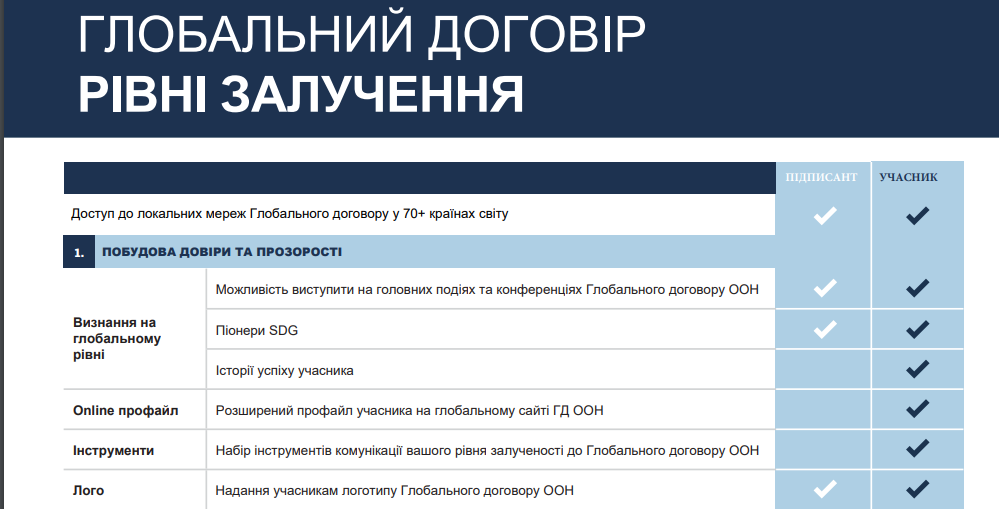 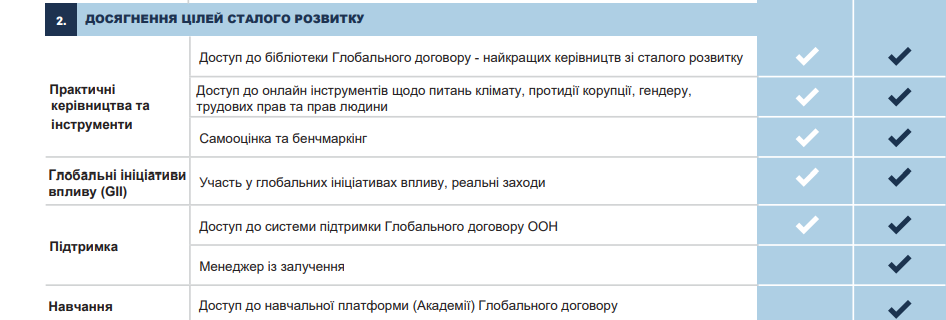 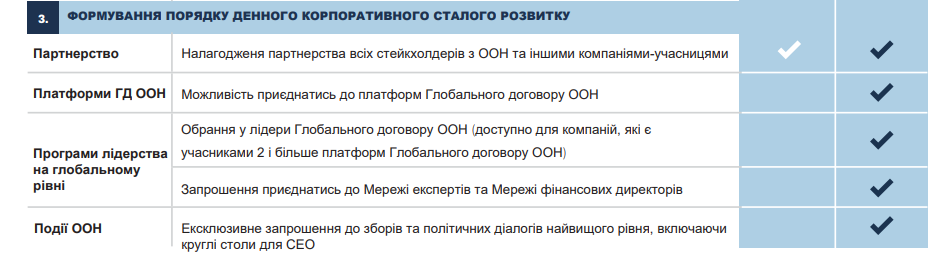 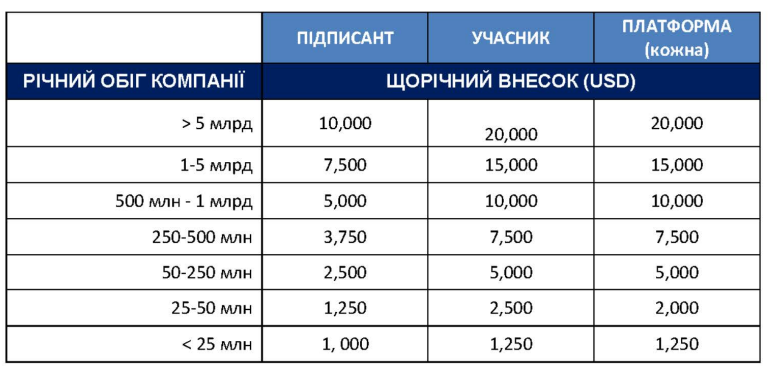 Крок 2

Компанія-аплікант пише лист на ім’я Генерального секретаря ООН від першої особи компанії. В листі зазначається зобов’язання дотримуватися Десяти принципів Глобального договору ООН, працювати над досягненням Цілей сталого розвитку та щорічно звітувати про прогрес.
Крок 3
Компанія-аплікант заповнює онлайн-заявку, де зазначає інформацію про компанію. До заявки додається лист про зобов’язання від першої особи.
Крок 4. Після розгляду заяви глобальним офісом та прийняття рішення про можливість приєднання компанії до світової мережі Глобального договору ООН, відбувається підписання договору про членство з мережею ГД ООН в Україні та сплата членського внеску.
Які переваги я отримаю?
Добре для бізнесу. Корпоративний та організаційний успіх вимагає стабільної економіки та, серед іншого, здорових, кваліфікованих та освічених працівників. Сталі компанії відчувають зростання довіри до бренду та підтримки інвесторів.
Добре для суспільства. Бізнес насправді має значення. У відповідь на виклики суспільства компанії пропонують свіжі ідеї та сталі рішення — саме те, що потрібно,  для створення кращого світу. Серед учасників Глобального договору більше 12 тисяч бізнесів та 3 тисячі некомерційних організацій, які вже змінюють світ. Вони допомагають зменшити крайню бідність, вирішують трудові питання, відмовляються від ризиків для навколишнього середовища в усьому світі та ще багато іншого.
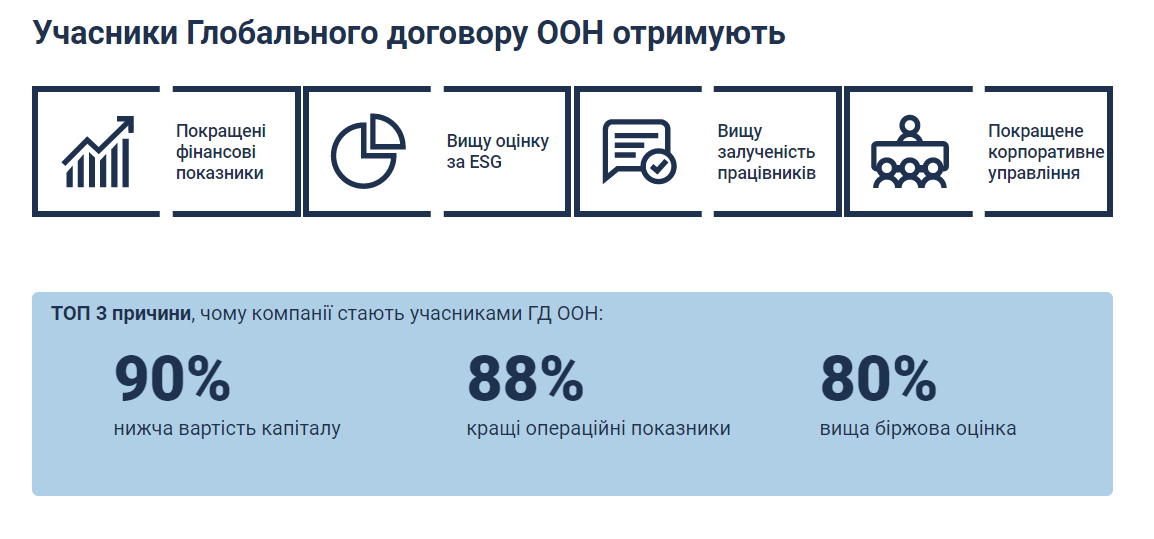 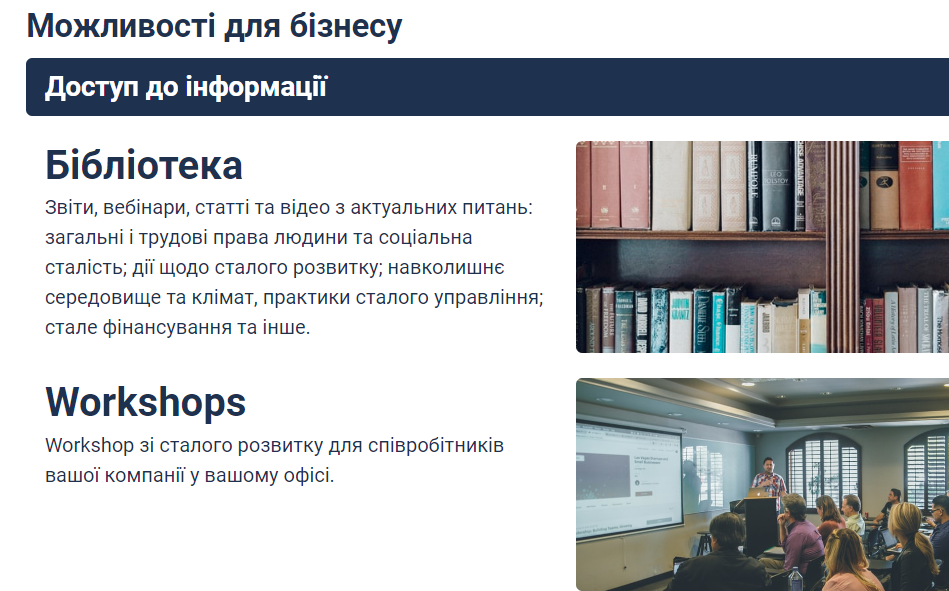 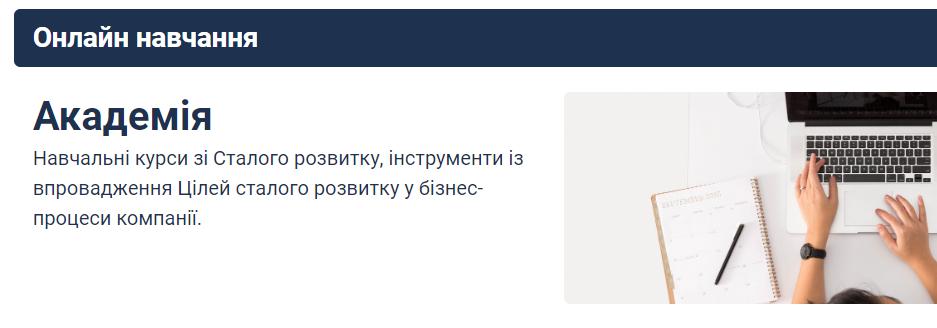 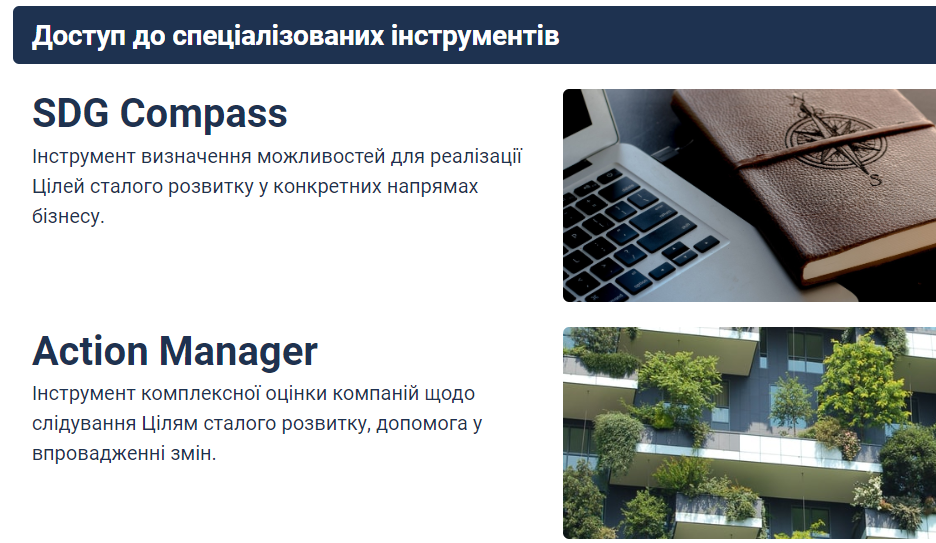 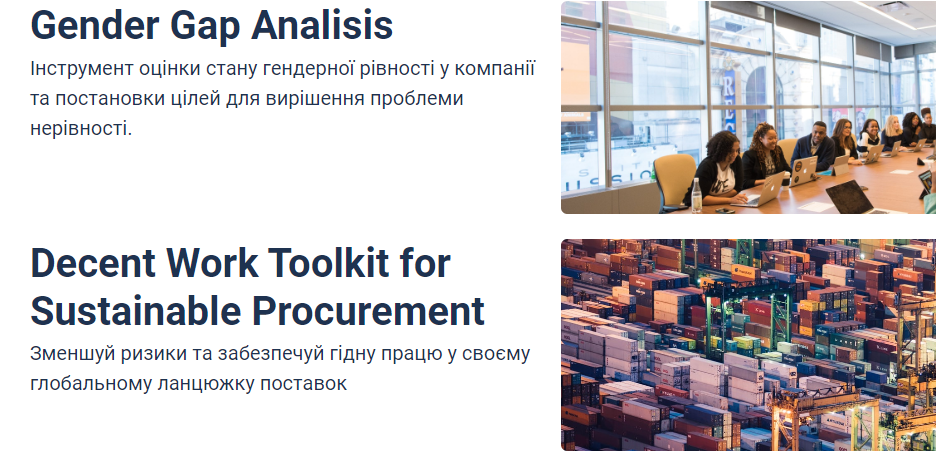 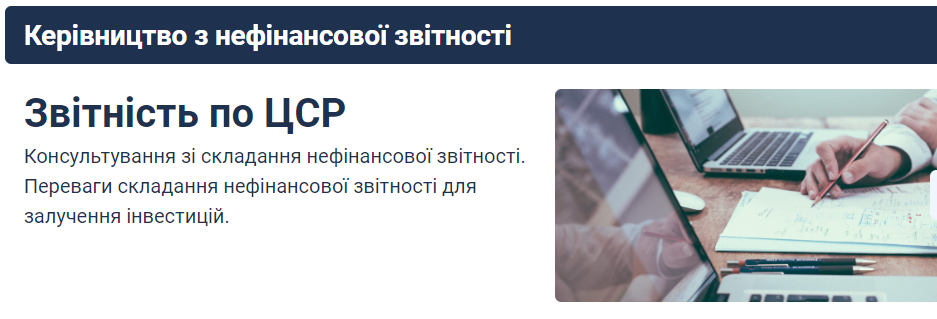 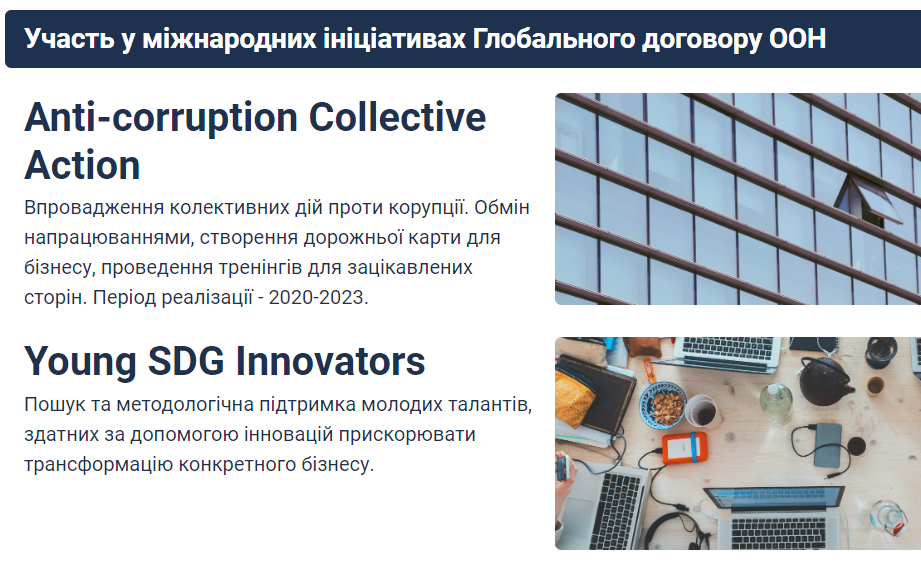 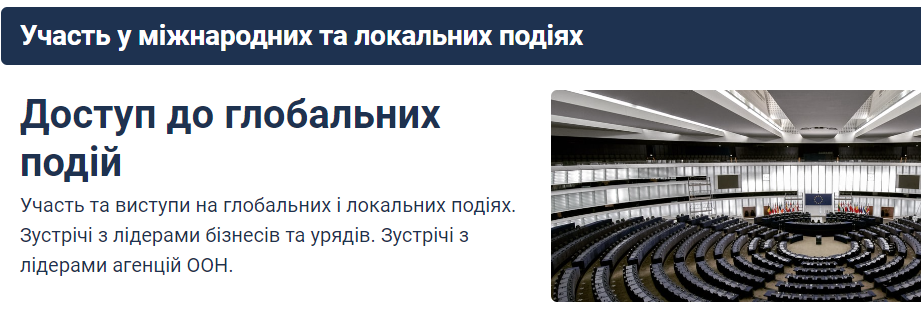 Звітність про досягнення Цілей сталого розвитку
Нефінансова звітність — це відкритість перед стейкхолдерами (інвесторами, споживачами, постачальниками, громадянським суспільством, урядом та ін.) у питаннях відповідальності та сталості бізнесу. Якісна нефінансова звітність  забезпечує прозорість, вимірюваність, захищеність та забезпечує кредит довіри контрагентів.
Однією з умов участі бізнесу у Глобальному договорі ООН є подання щорічного звіту про прогрес.
 
ПРО ЩО? 
Звіт про прогрес — це щорічний звіт компаній-учасниць Глобального договору ООН щодо реалізації 10 принципів ГД ООН та Цілей сталого розвитку. Звіт є публічним, завдяки чому клієнти, партнери та інвестори можуть впевнитись у надійності співпраці з компанією, яка подає такий звіт. Подана інформація стосується прав людини, навколишнього середовища, трудових прав та протидії корупції та реалізації 17 Глобальних цілей. 
 
КОЛИ та ЯК ЧАСТО?
Звіт про прогрес публікується щороку в один і той самий період, що відповідає даті (річниці) приєднання. Некомерційні організації подають Звіт про залученість, кожні 2 роки.
 
ФОРМА та НАПОВНЕННЯ
Форма Звіту про прогрес є довільною. Проте, є декілька рекомендацій щодо подання інформації та визначення кількісних та якісних показників, які і свідчать про прогрес певної компанії.
ЕКСПЕРТИЗА ГД ООН
Об’єднуючи 10 000+ компаній Глобальний договір ООН має бібліотеку звітів та методичні матеріали щодо звітування по нефінансовим показникам.
Глобальний договір в Україні виступає платформою для комунікації комерційних та некомерційних організацій зі стейкхолдерами. Комунікація про прогрес та комунікація про залученість доступна у профайлі члена мережі на локальному та глобальному сайтах. ГД в Україні здійснює підтримку учасників у технічних питаннях під час підготовки та публікації звіту.
 
Для західних інвесторів нефінансова звітність нині є одним з основних критеріїв надійності, адже світ взяв курс на сталий розвиток. 
 
Звітування щодо соціальної та екологічної відповідальності, досягнення Цілей сталого розвитку стає “правилом гарного тону” навіть для держав.У 2020-му році Україна вперше звітує перед світовою спільнотою про прогрес у досягненні Цілей Сталого Розвитку в рамках Добровільного національного огляду ЦСР (VNR). Мережа Глобального договору ООН в Україні долучилась до формування звіту та виступила співорганізатором публічних обговорень у травні 2020.
3. Україна і цілі сталого розвитку
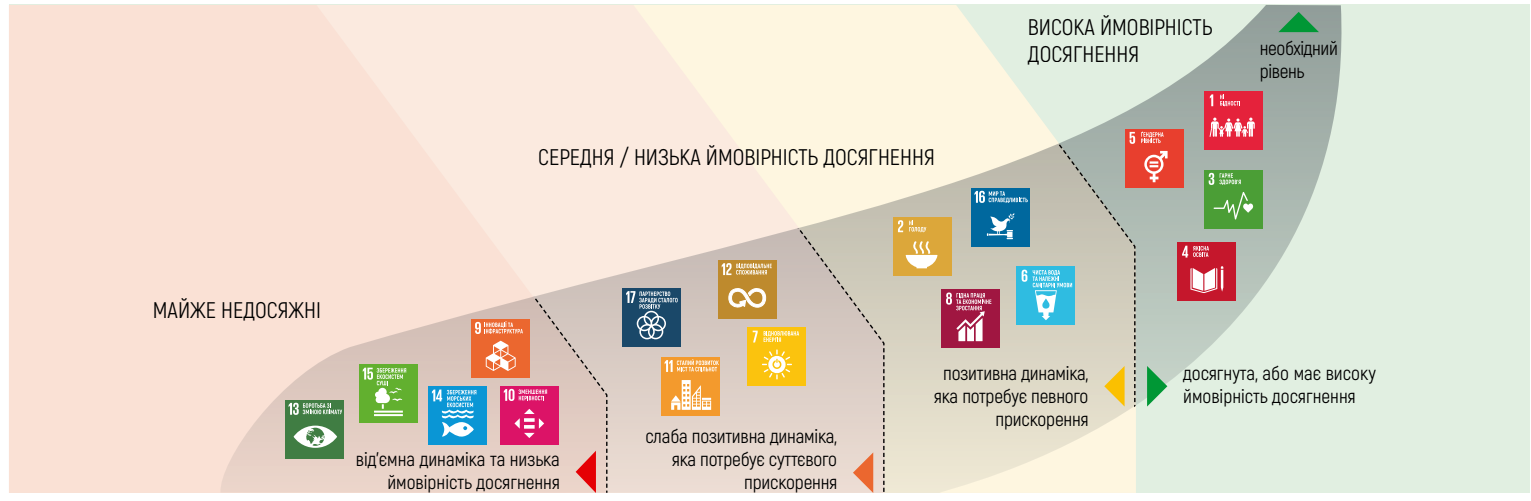 Ранжування цілей за інтегральною оцінкою прогресу у досягненні ЦСР, у розрізі кожної цілі за відповідними показниками
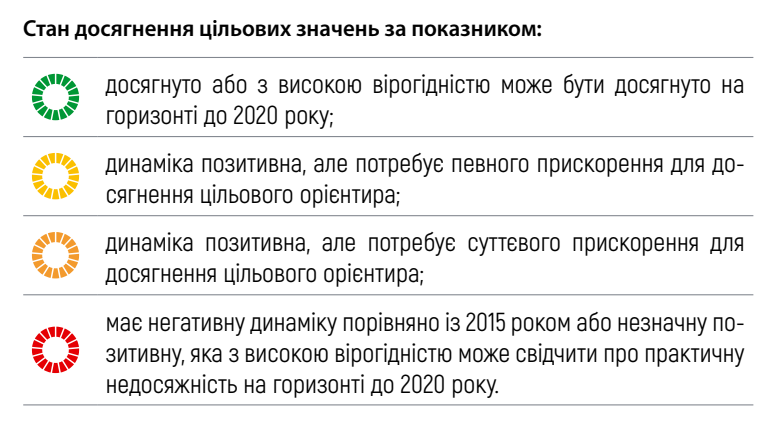 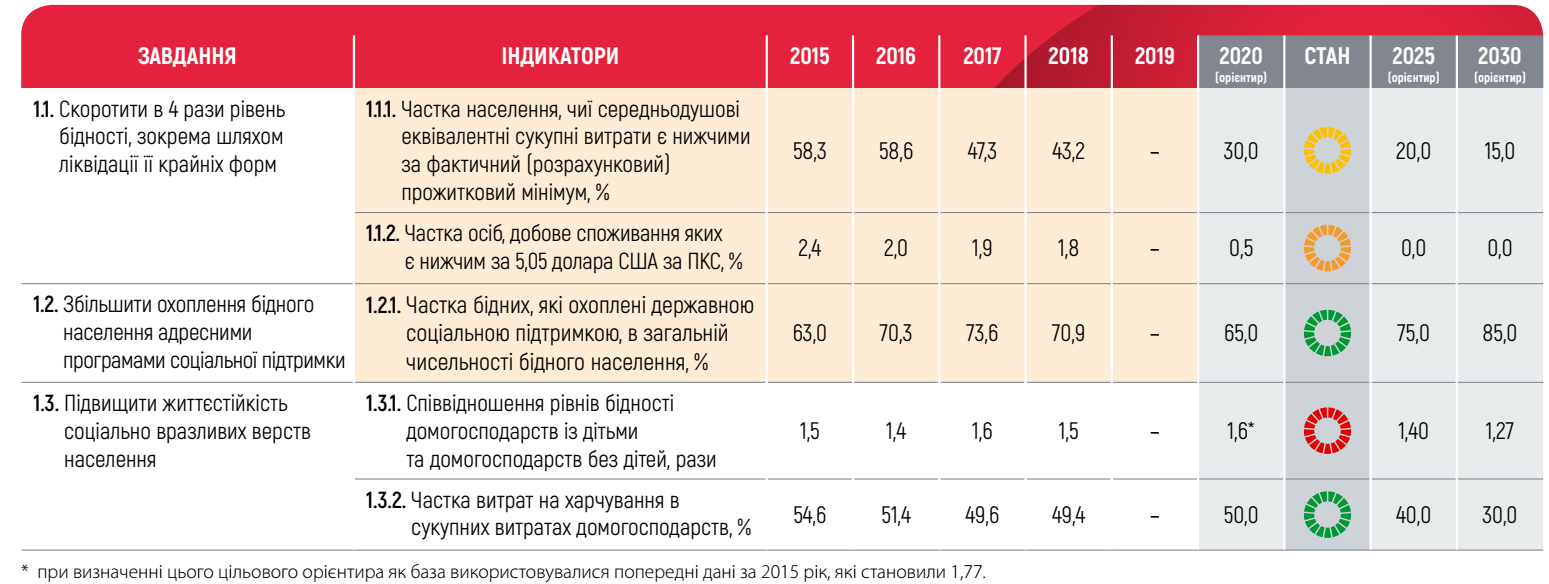 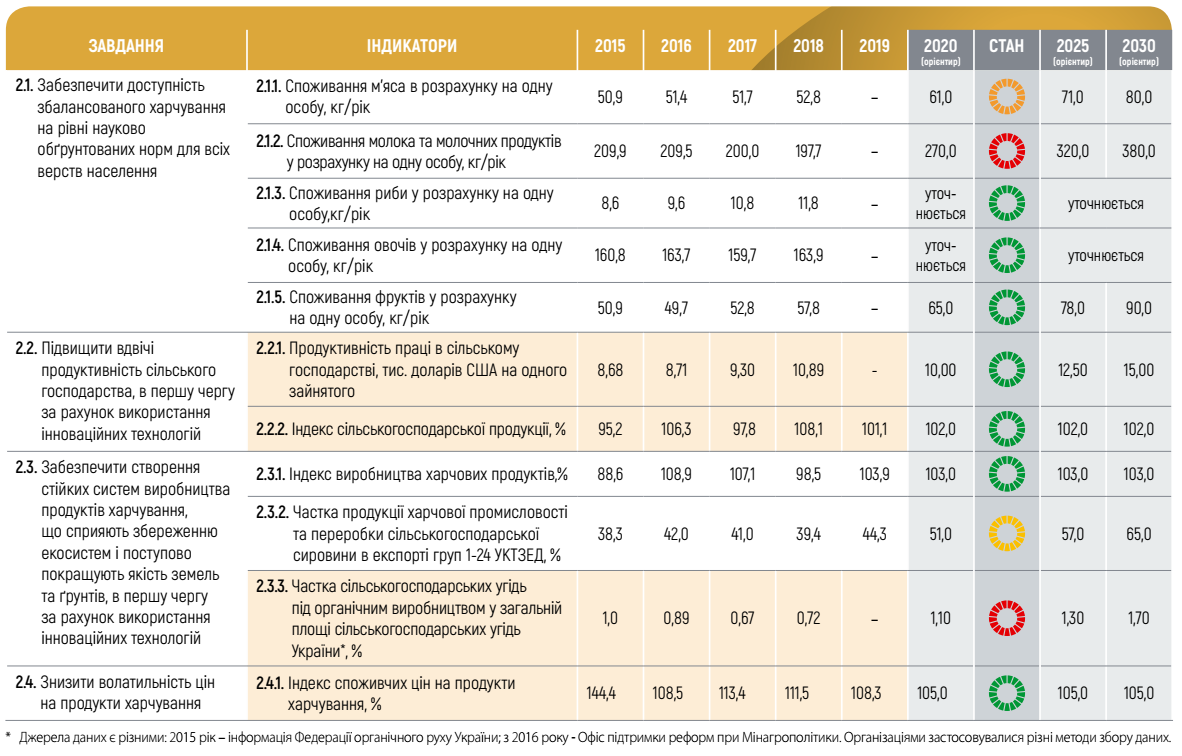 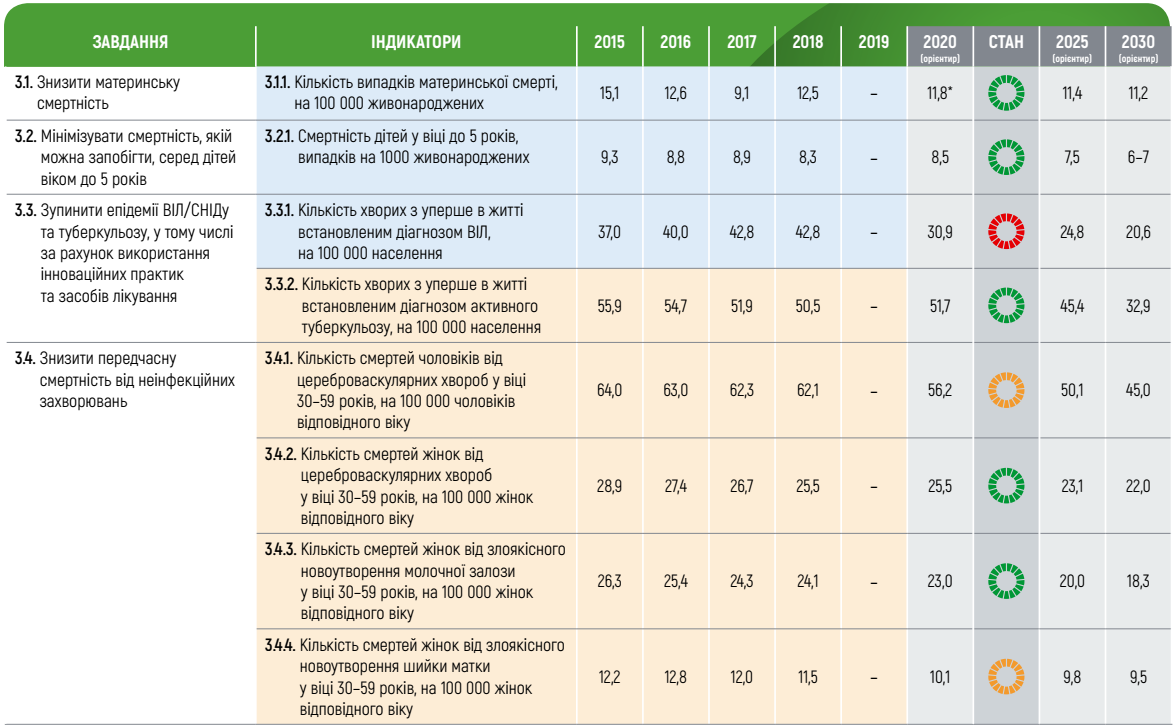 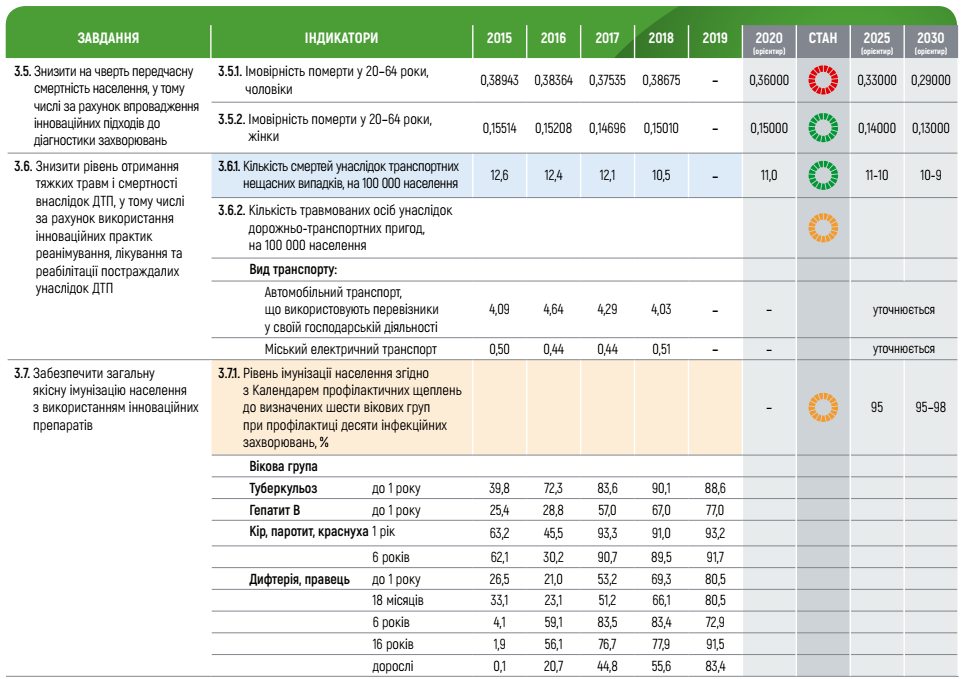 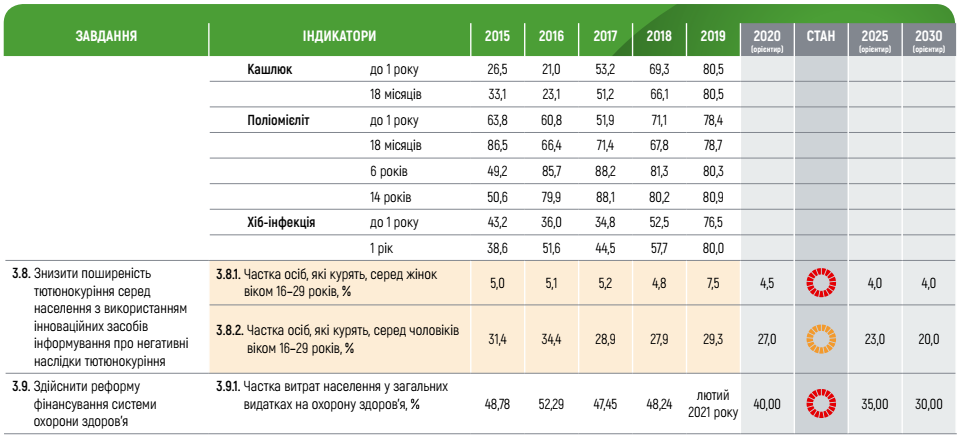 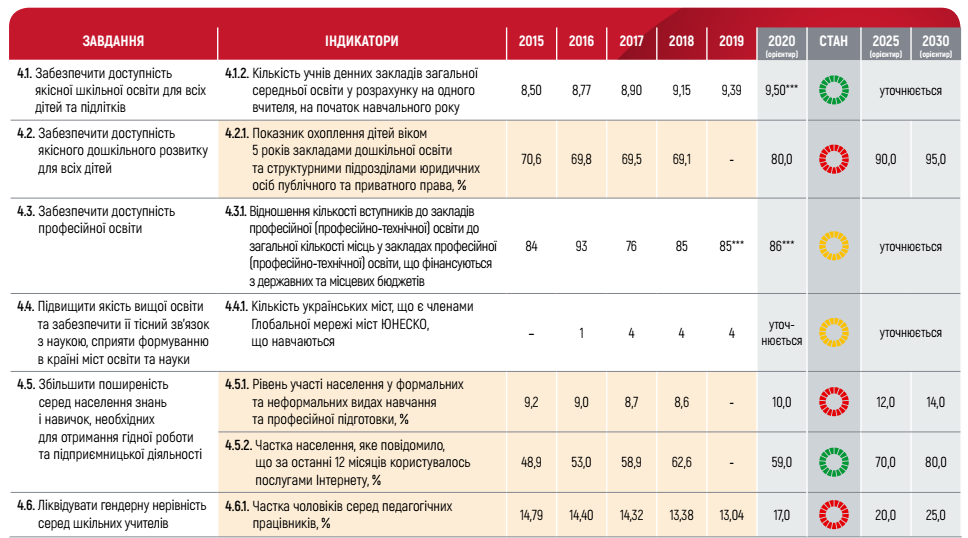 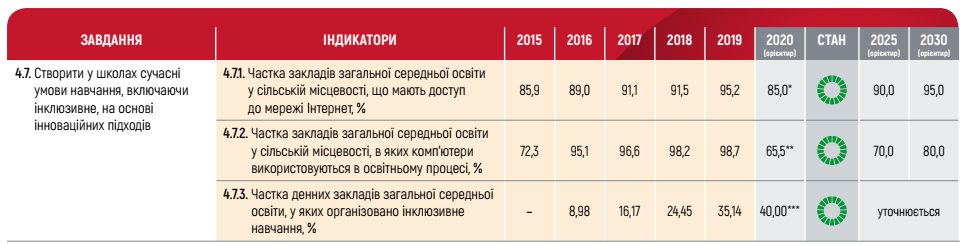 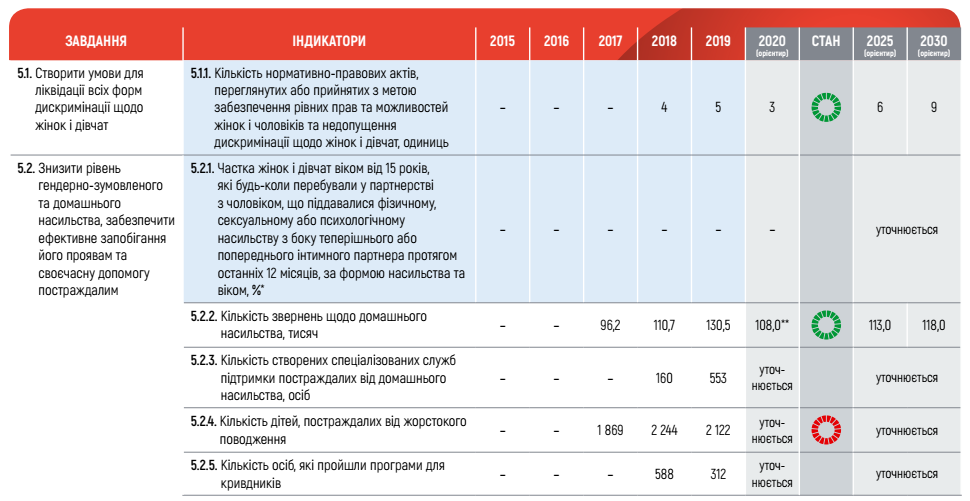 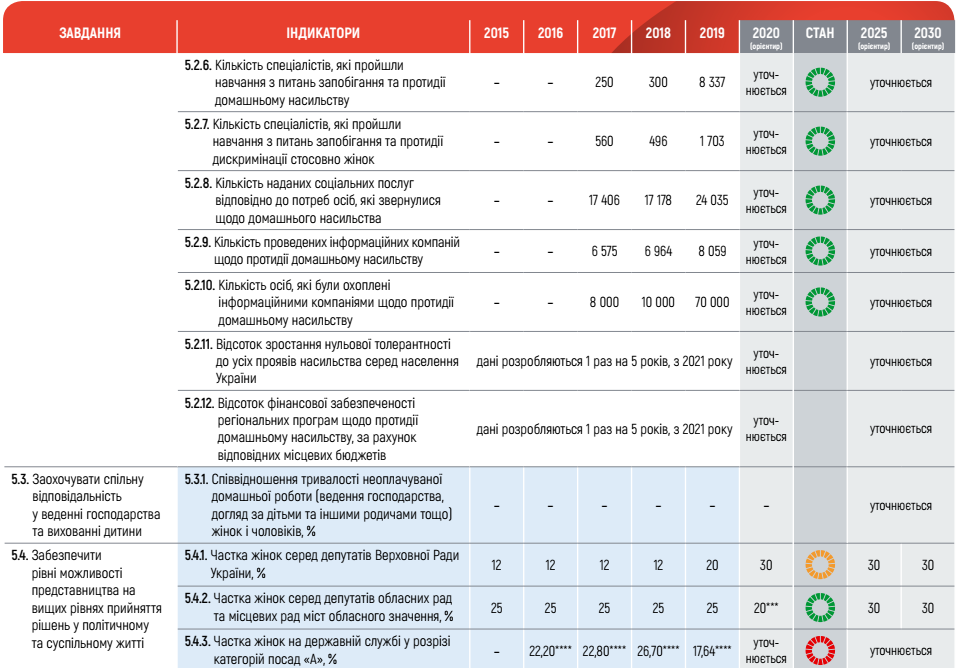 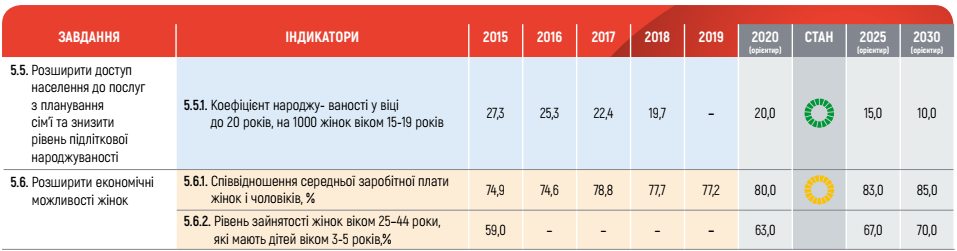 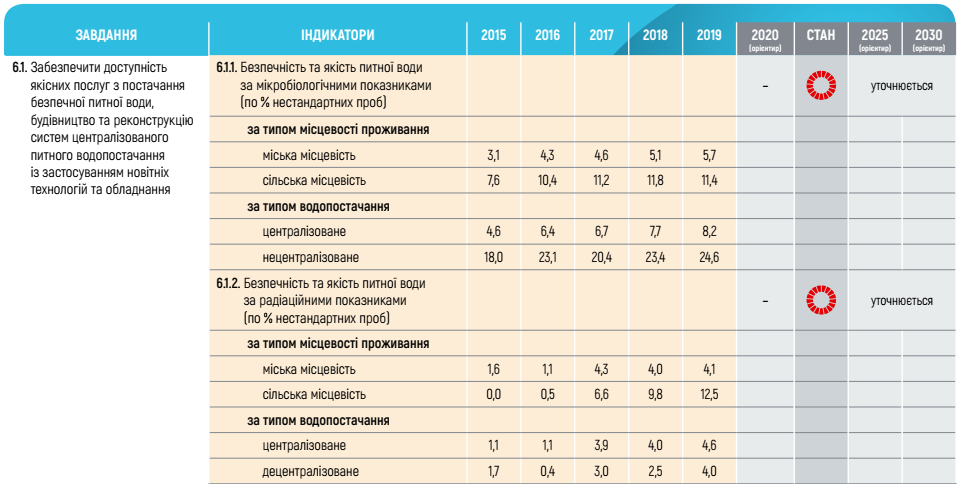 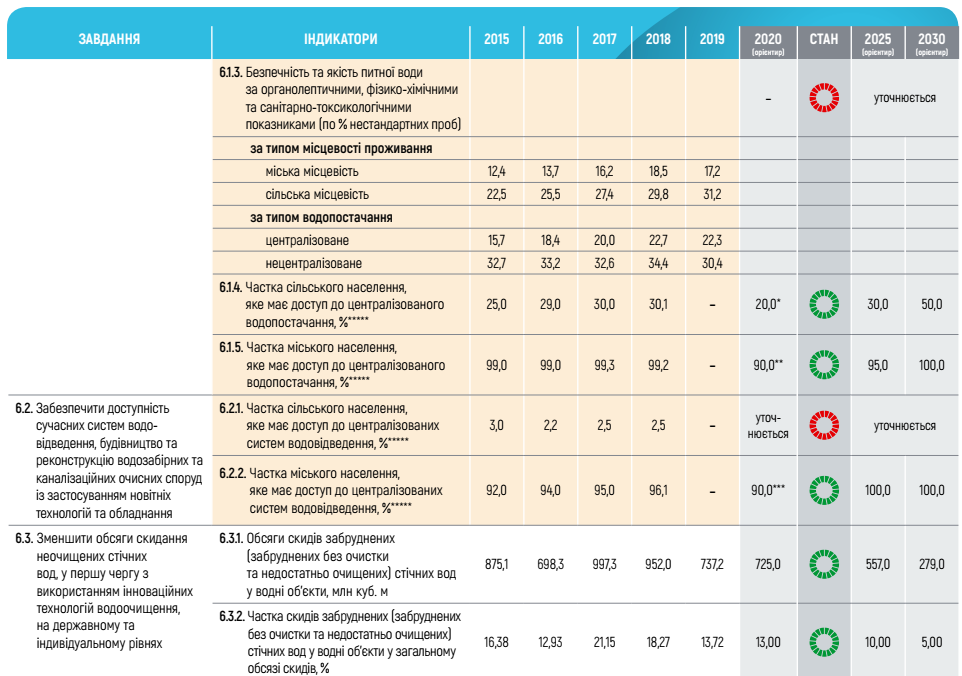 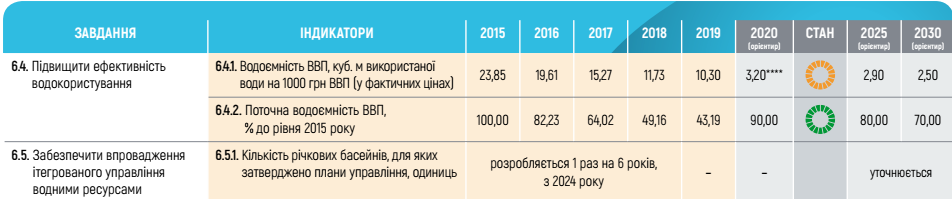 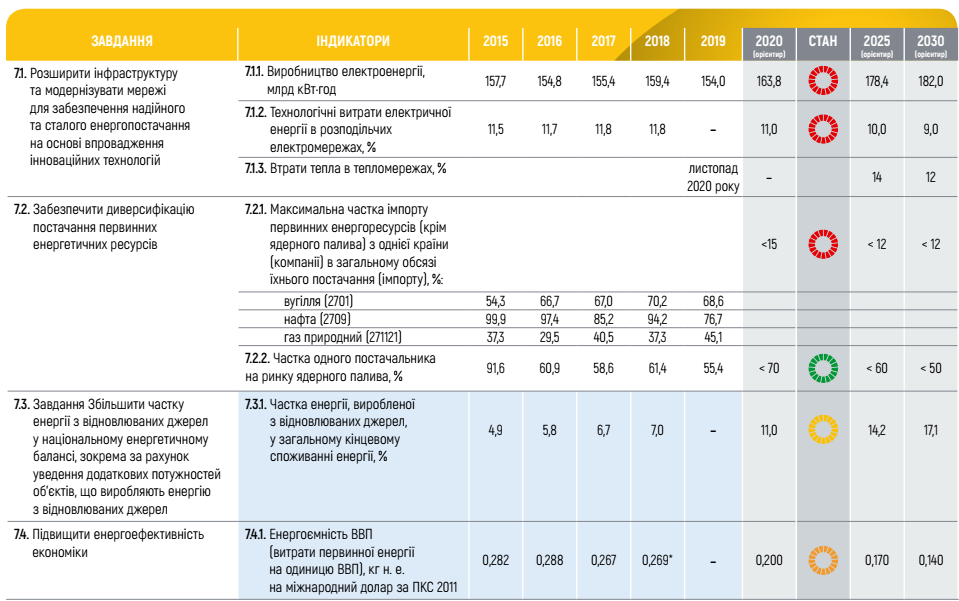 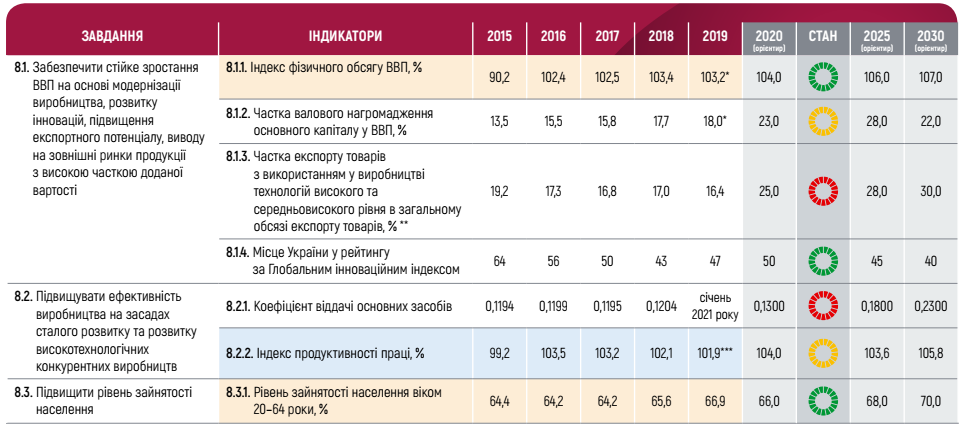 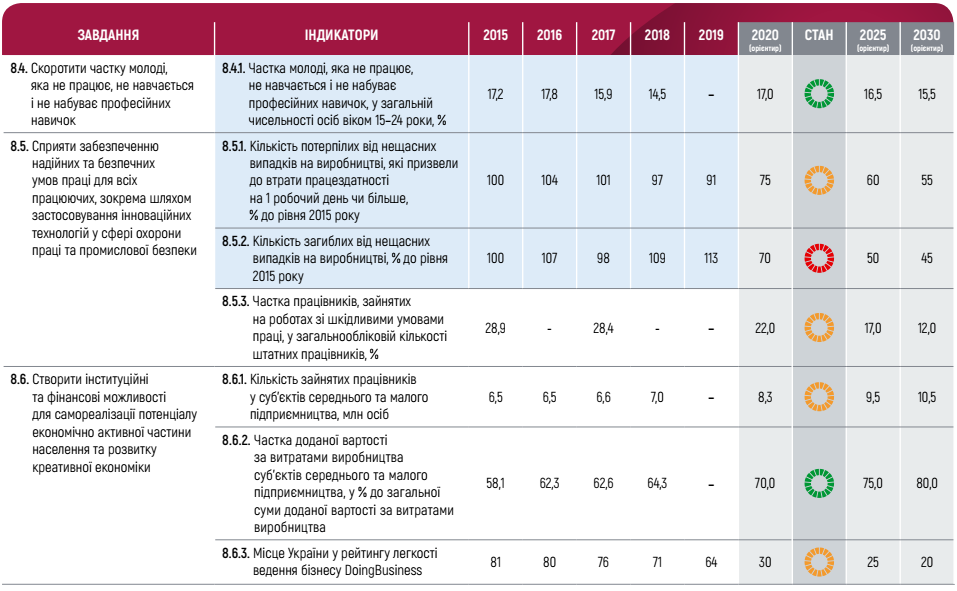 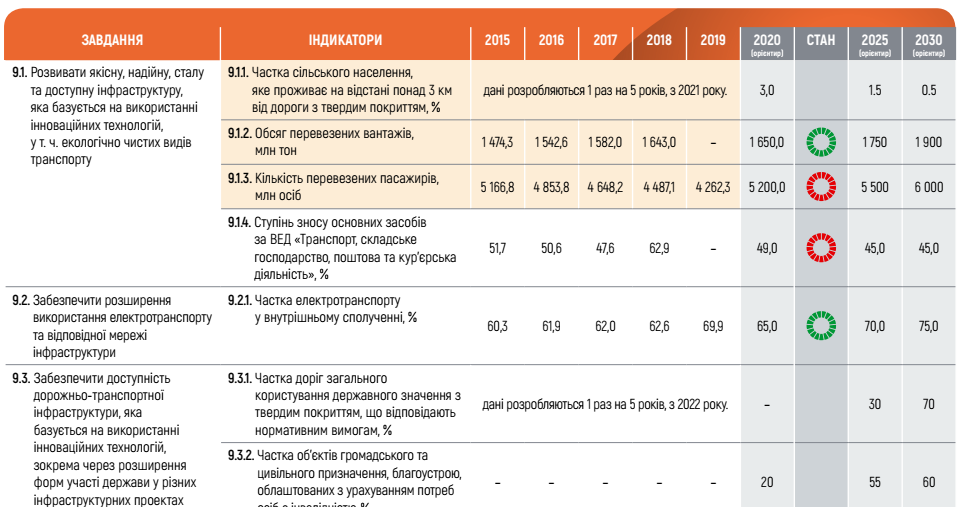 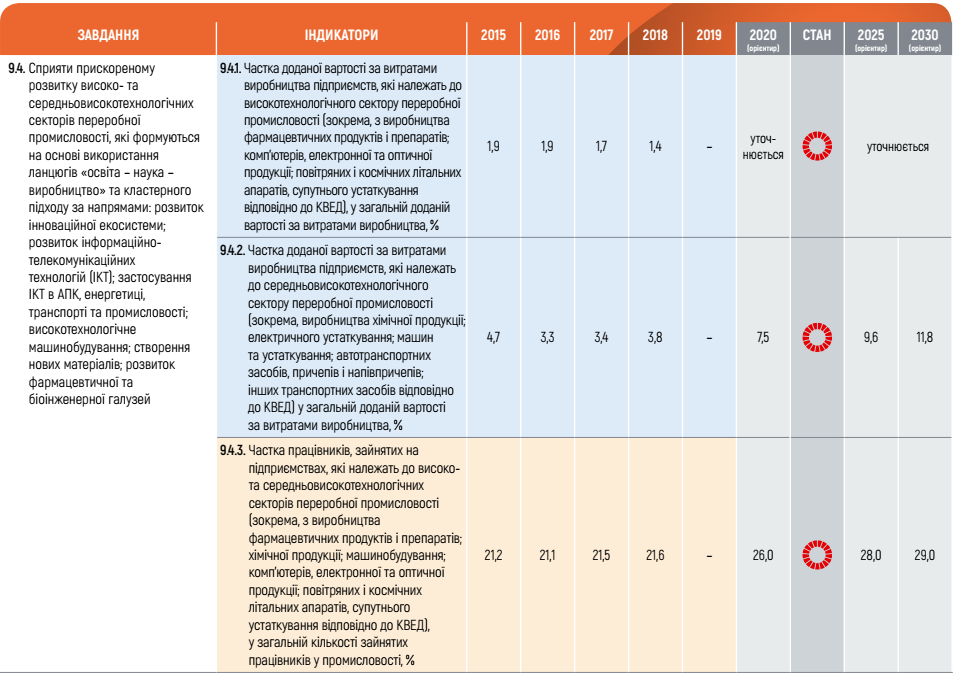 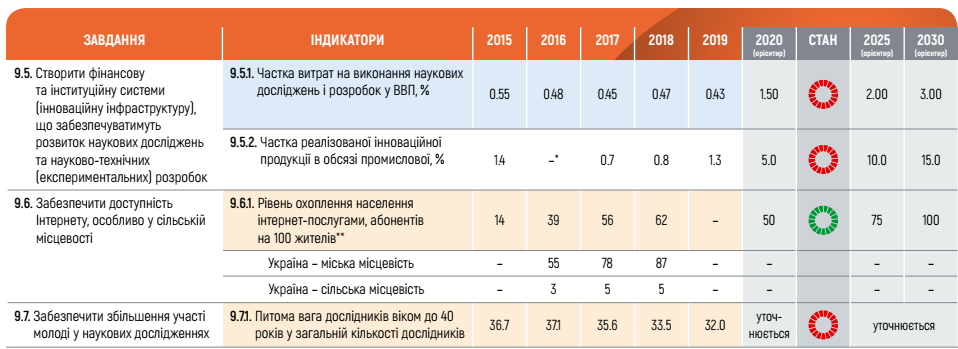 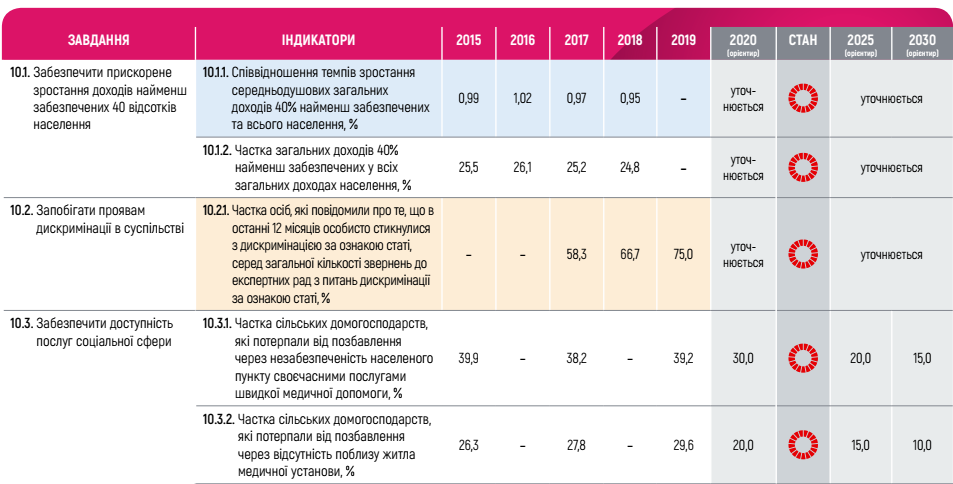 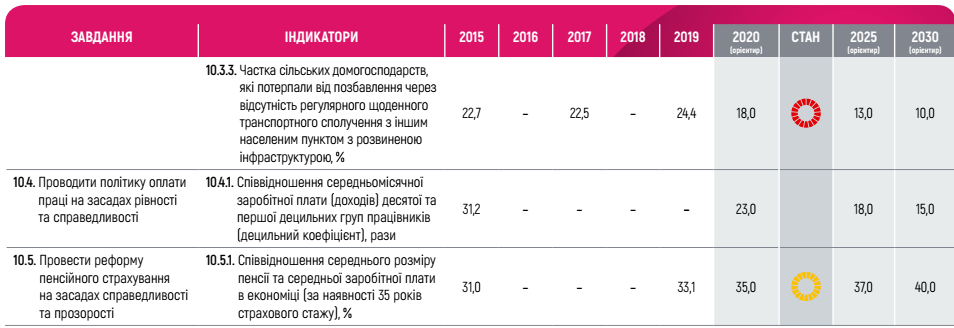 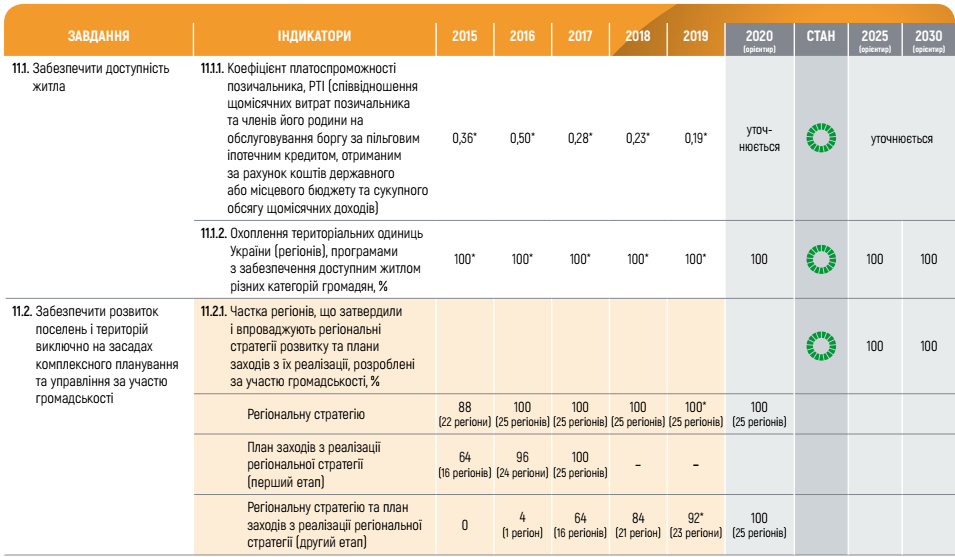 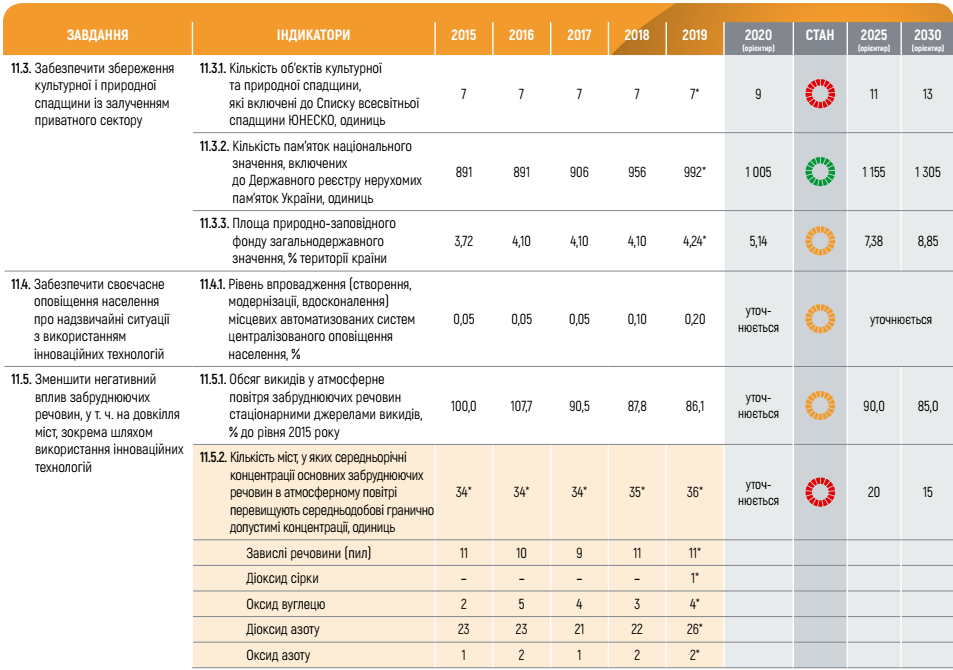 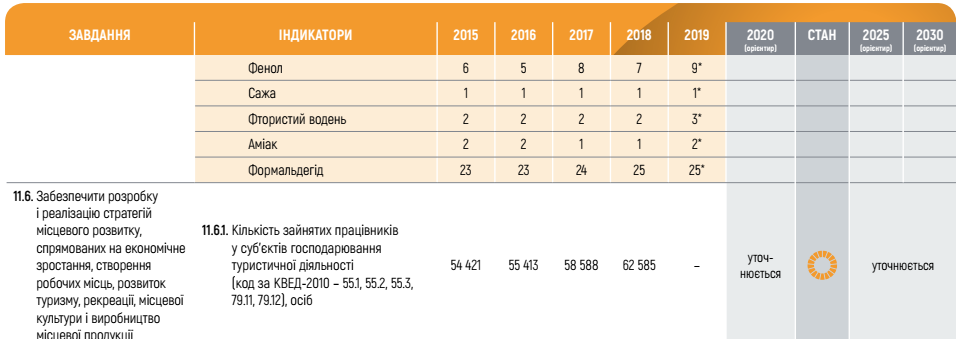 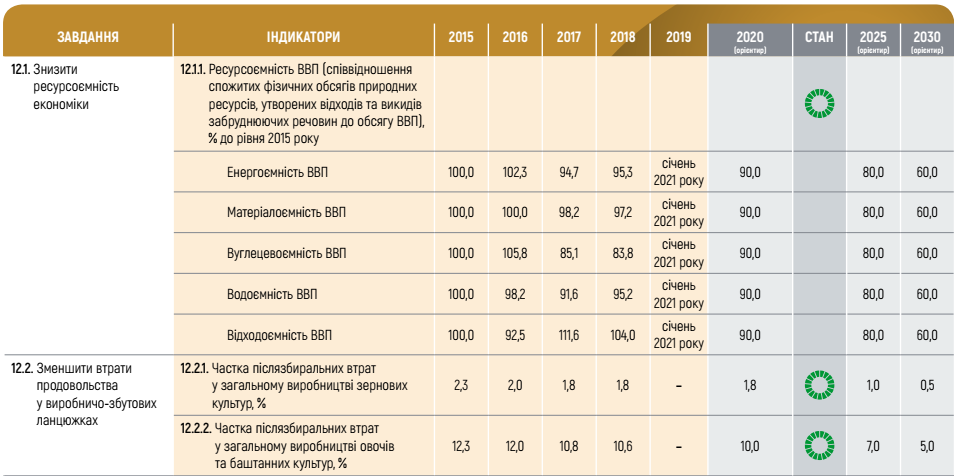 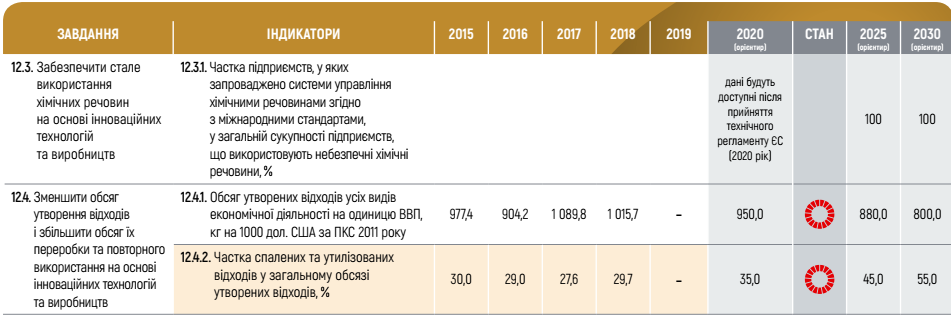 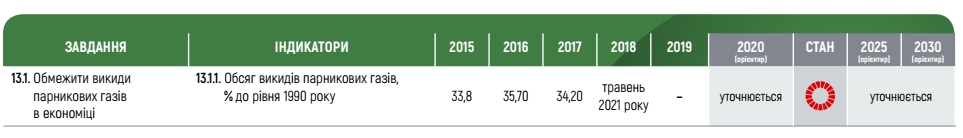 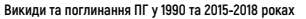 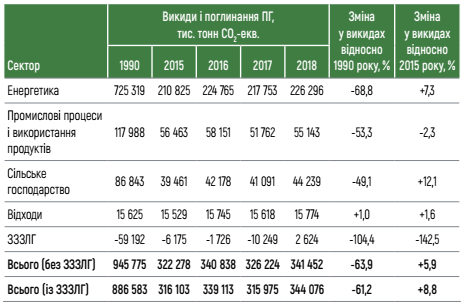 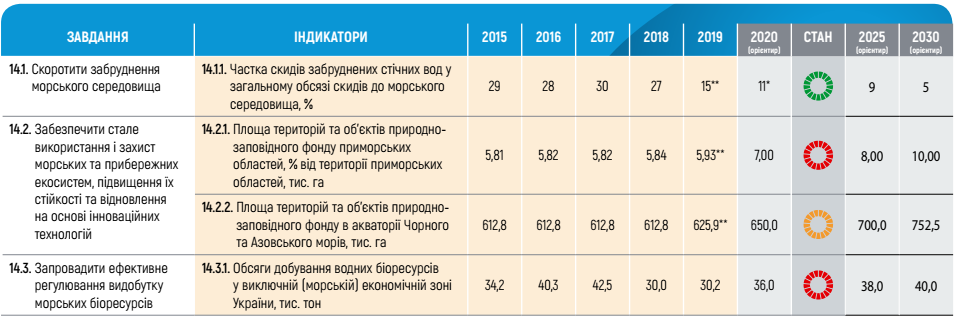 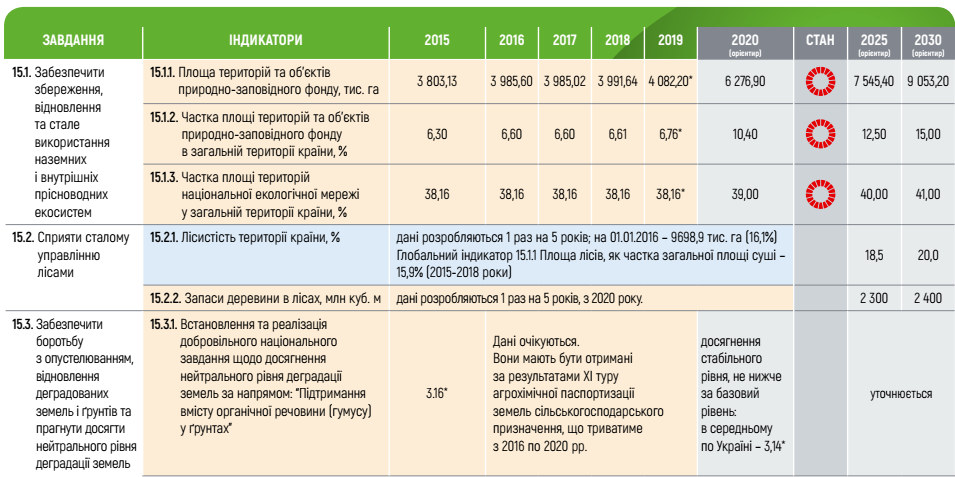 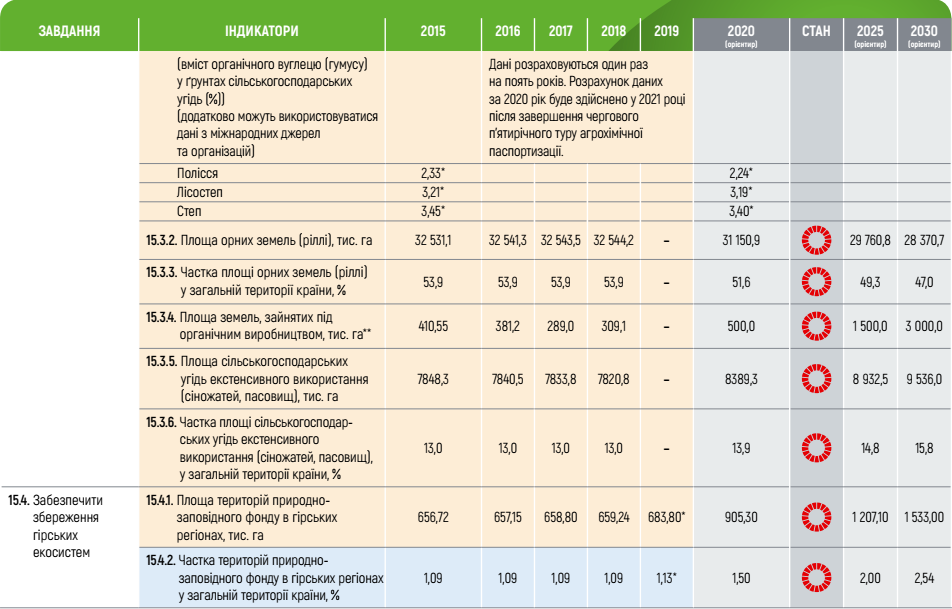 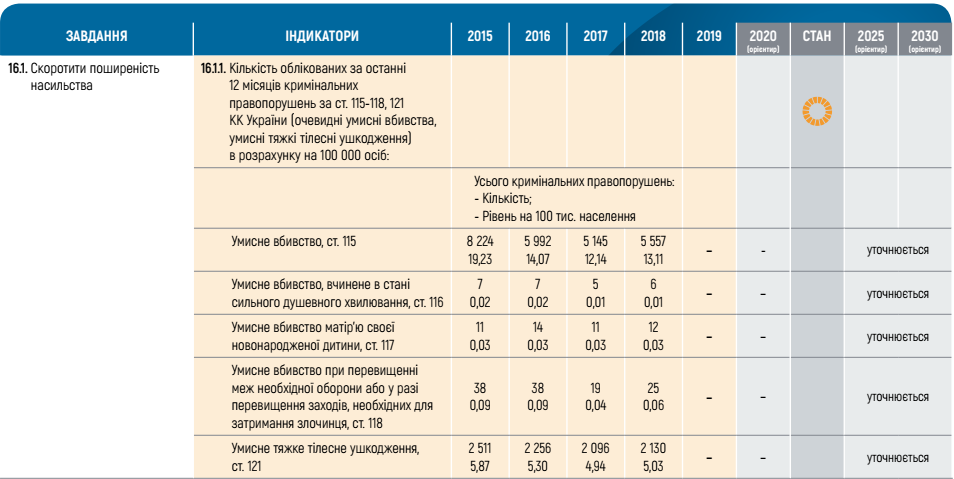 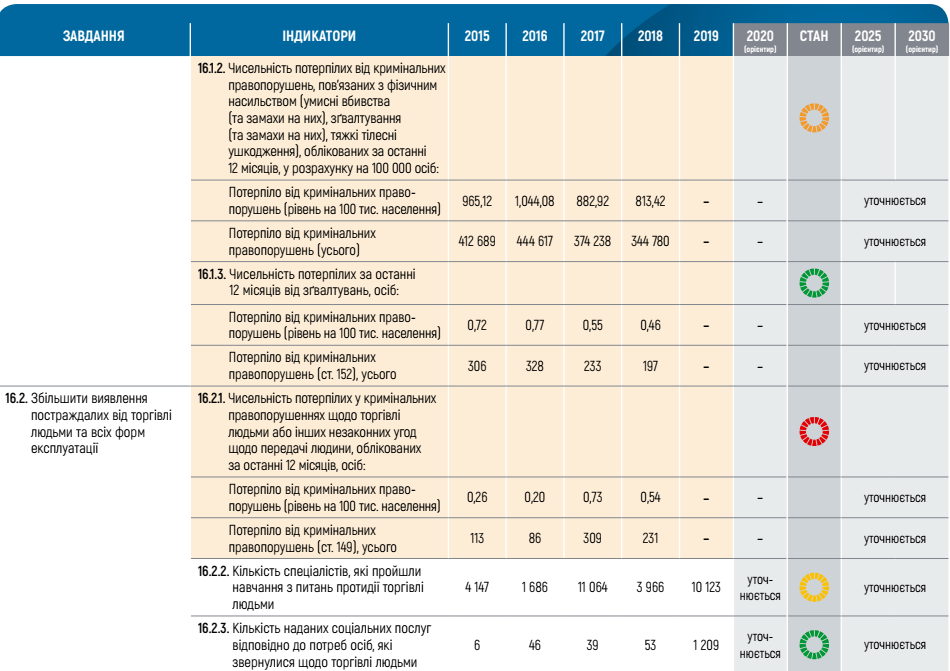 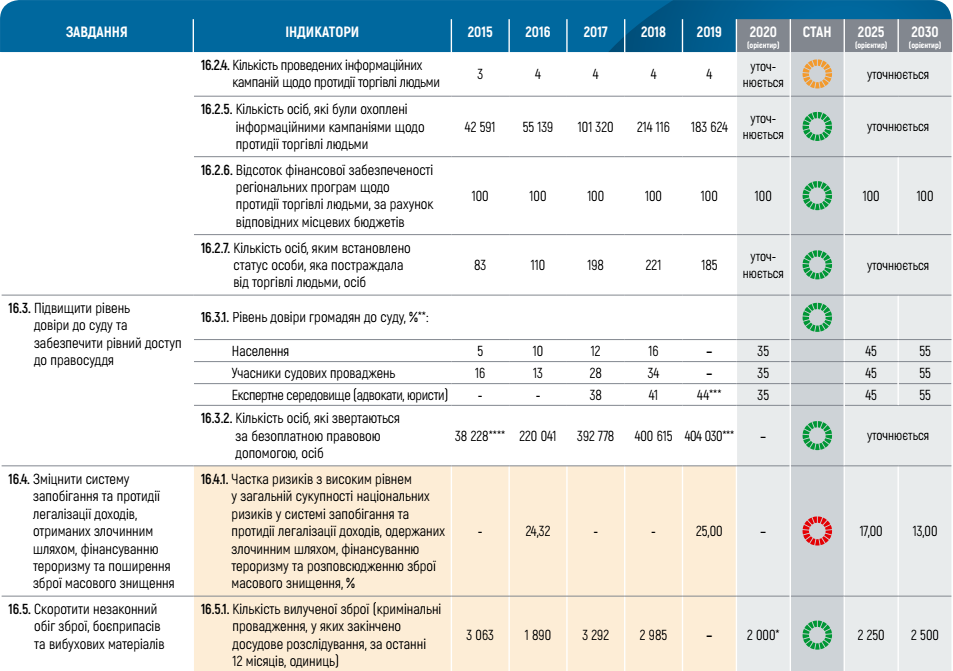 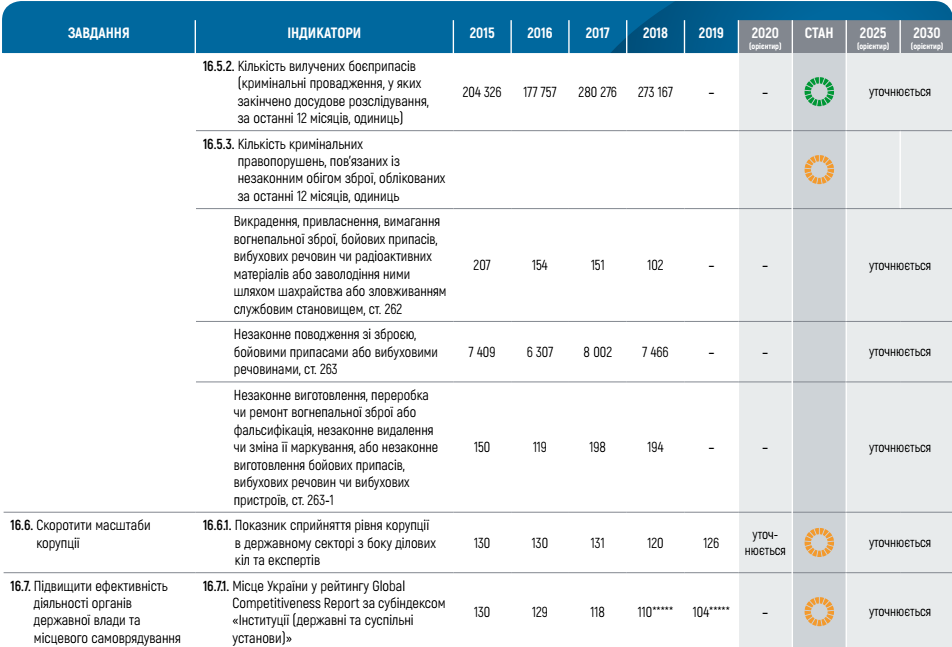 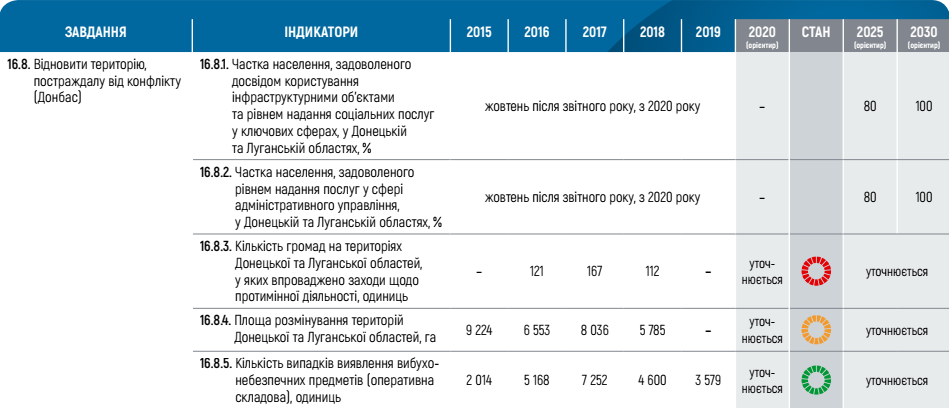 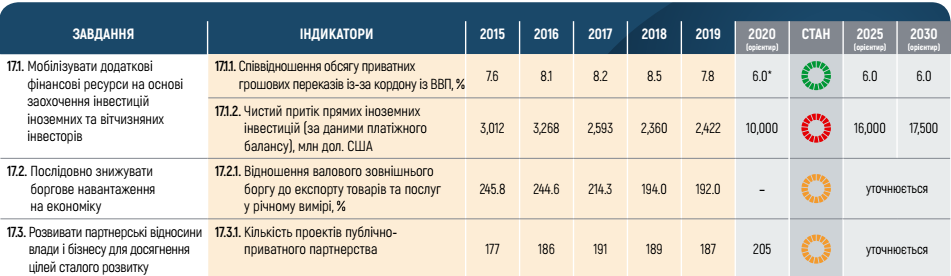